12 апреля 1961 год
Леонов А.А.
Первый выход в открытый космос был совершён 18 марта  1965 г.  года с борта космического корабля «Восход–2» Алексеем Леоновым.
Первые люди на Луне
Американский космический корабль «Аполлон-11» стартовал 16 июля 1969 г.
     Корабль опустился на поверхность Луны
    21 июля 1969 г.
Рукопожатие в космосе
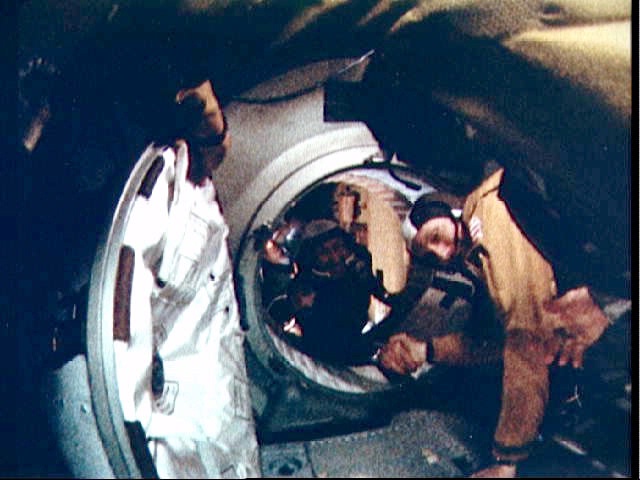 Международное сотрудничество в космосе
В космосе побывало 408 граждан 28-ми стран мира.
Корабль «Шаттл»
 США
Корабль «Прогресс» 
Россия
Международные космические станции
«САЛЮТ» советская  орбитальная
 станция для полетов по околоземной
 орбите; с  1971-1991 г.  запущено 7 «Салютов».
Международная космическая станция «Мир»
Гордится космонавти-кой страна:Она была и будет нам нужна!